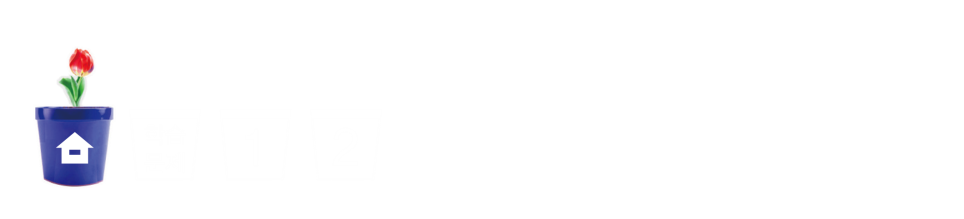 1
분수의 나눗셈
(『수학 』 24~25쪽)
탐구 수학
- 필요한 재료의 양을 구해 볼까요
9
차시
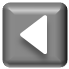 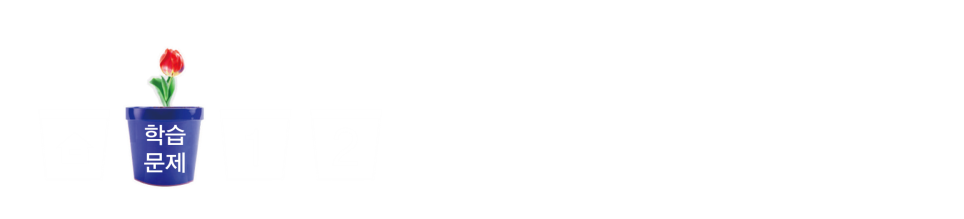 9차시
탐구 수학
학습
문제
필요한 재료의 양을 구해 보아요.
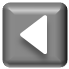 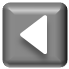 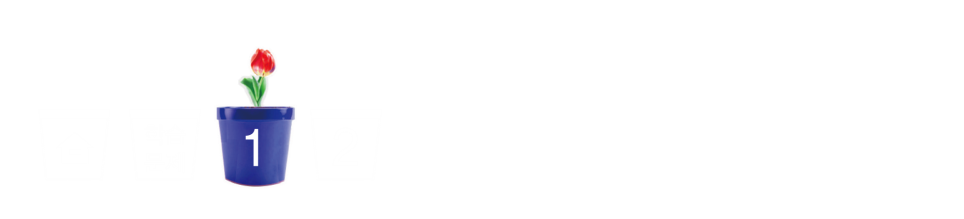 1인분을 만드는 데 필요한 
재료의 양 구하기
다음은 참치주먹밥 4인분을 만드는 데 필요한 재료와 재료의 양입니다. 참치주먹밥 1인분을 만드는 데 필요한 재료의 양을 구해 봅시다.
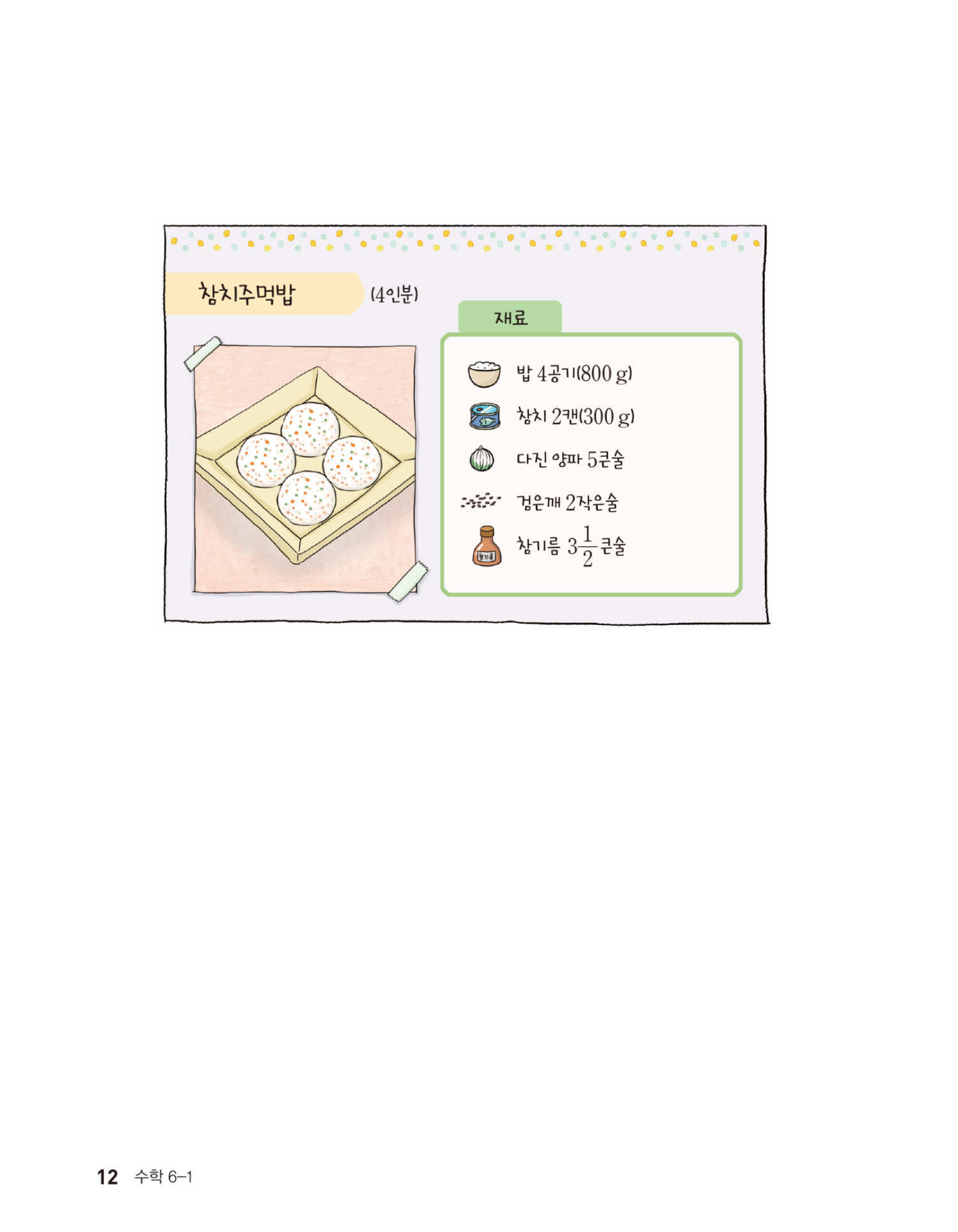 1인분을 만드는 데 필요한 재료의 양을 구하는 방법을 말해 보세요.
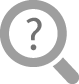 나와 있는 재료의 양을 4로 나눕니다.
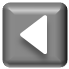 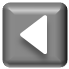 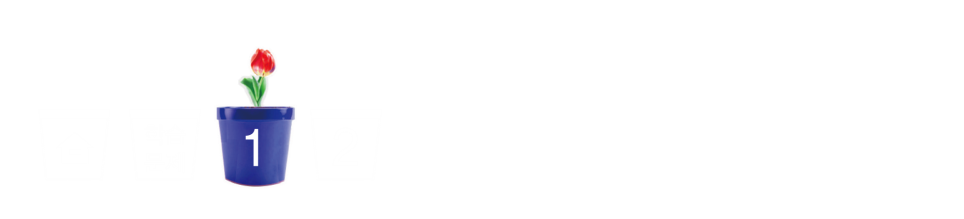 1인분을 만드는 데 필요한 
재료의 양 구하기
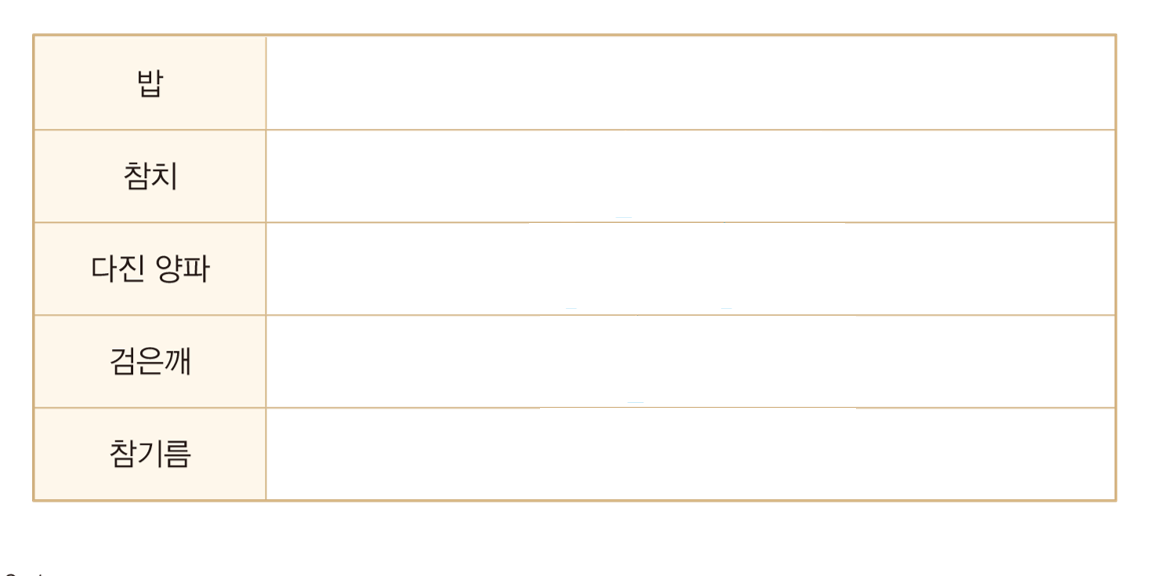 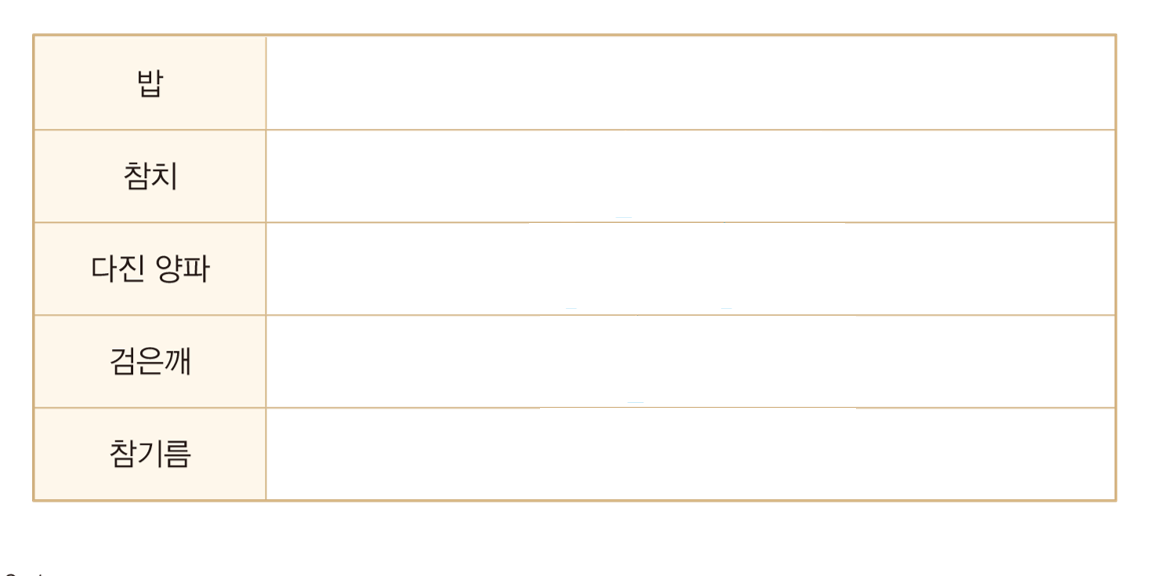 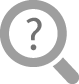 4 ÷ 4 = 1(공기) 또는 800÷4=200 (g)
2 ÷ 4 =      (캔) 또는 300÷4=75 (g)
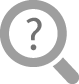 1인분을 만드는 데 필요한 재료의 양을 구해 보세요.
1
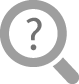 2 ÷ 4 =      (작은술)
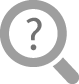 3
÷ 4 =      (큰술)
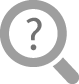 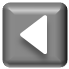 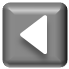 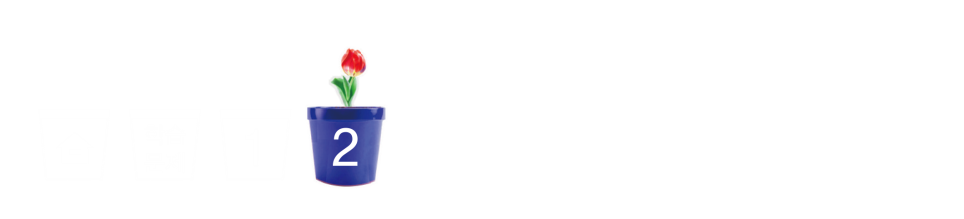 먹고 싶은 음식 1인분을 만드는 데 필요한 재료의 양 구하기
먹고 싶은 음식을 생각해 보고, 음식을 만드는 데 필요한 재료를 인터넷이나 책에서 찾아 써 봅시다.
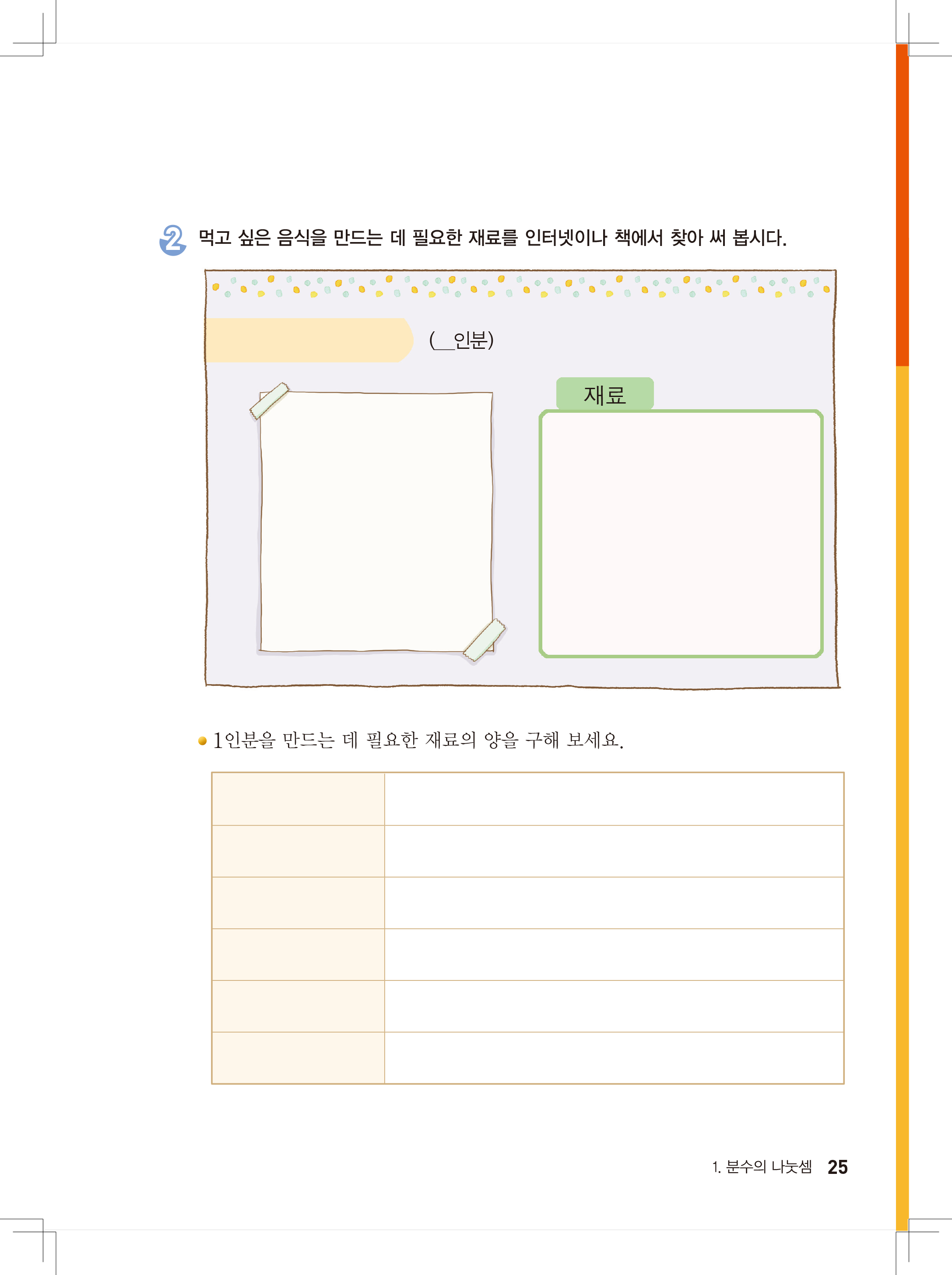 예)
달걀샌드위치
4
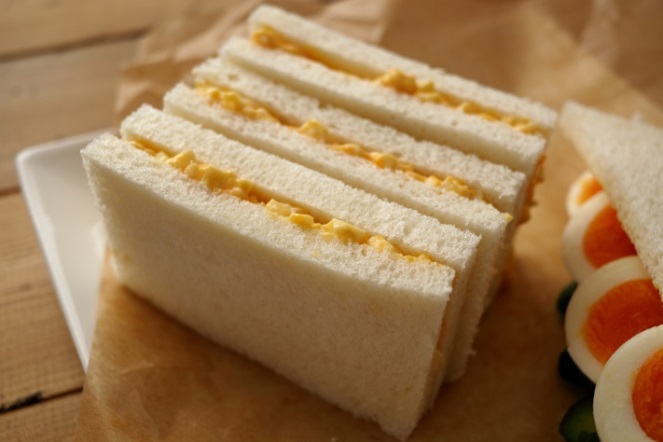 달걀 8개, 식빵 8장, 
오이      개, 양파      개,
마요네즈 3큰술
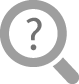 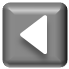 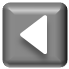 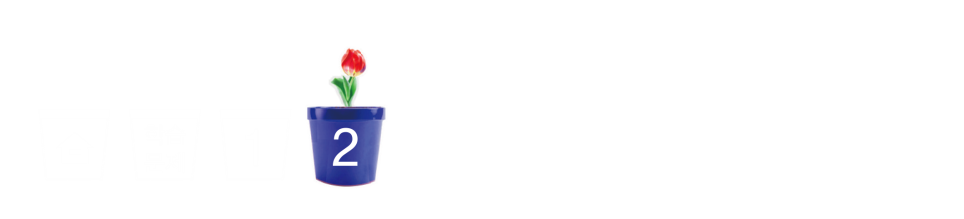 먹고 싶은 음식 1인분을 만드는 데 필요한 재료의 양 구하기
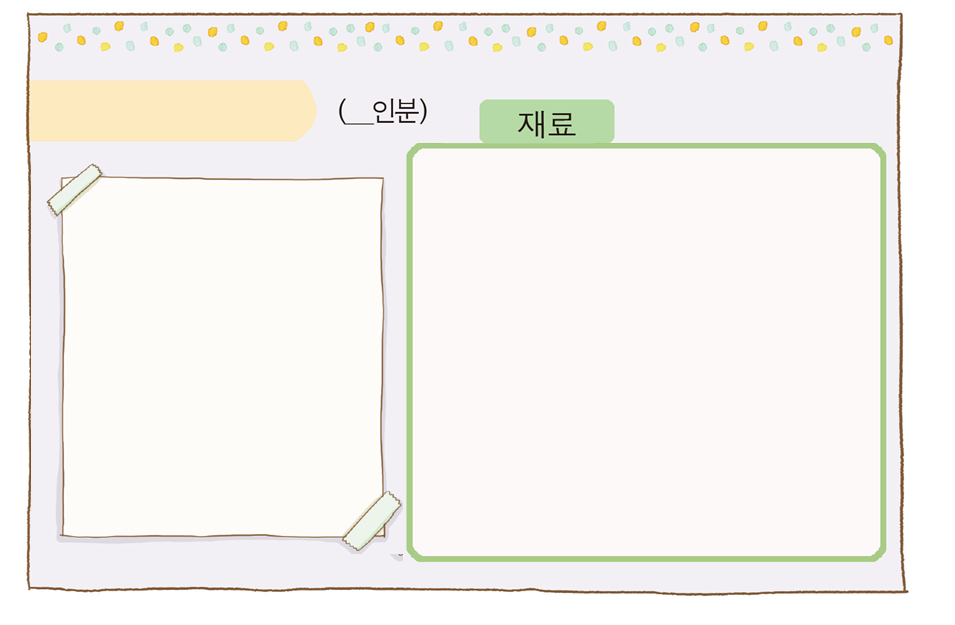 3
예)
떡볶이
흰떡 120 g, 대파         개, 
어묵 75 g, 고추장         큰술,
설탕      큰술, 케첩        큰술,
다진 마늘 12 g
1
1
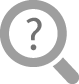 1
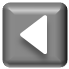 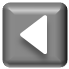 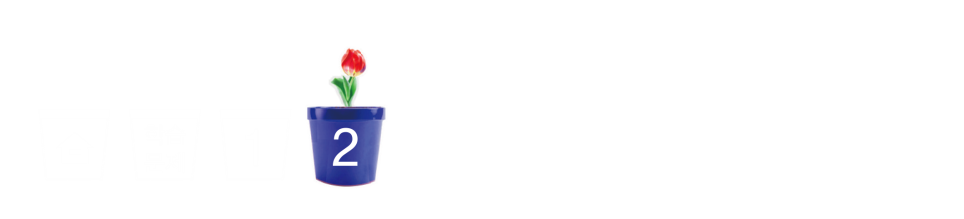 먹고 싶은 음식 1인분을 만드는 데 필요한 재료의 양 구하기
흰떡
120÷3=
40 (g)
달걀
1
8÷4=2(개)
÷3=
대파
(개)
8÷4=2(장)
식빵
75÷3=
25 (g)
어묵
1인분을 만드는 데 필요한 재료의 양을 구해 보세요.
1
오이
(개)
÷4=
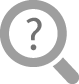 (큰술)
÷3=
고추장
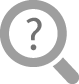 양파
÷4=
(개)
÷3=
(큰술)
설탕
3÷4=
마요네즈
(큰술)
1
÷3=
케첩
(큰술)
12÷3=4 (g)
다진 마늘
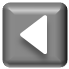 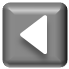 9차시
탐구 수학
2
각기둥과 각뿔
단원
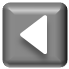